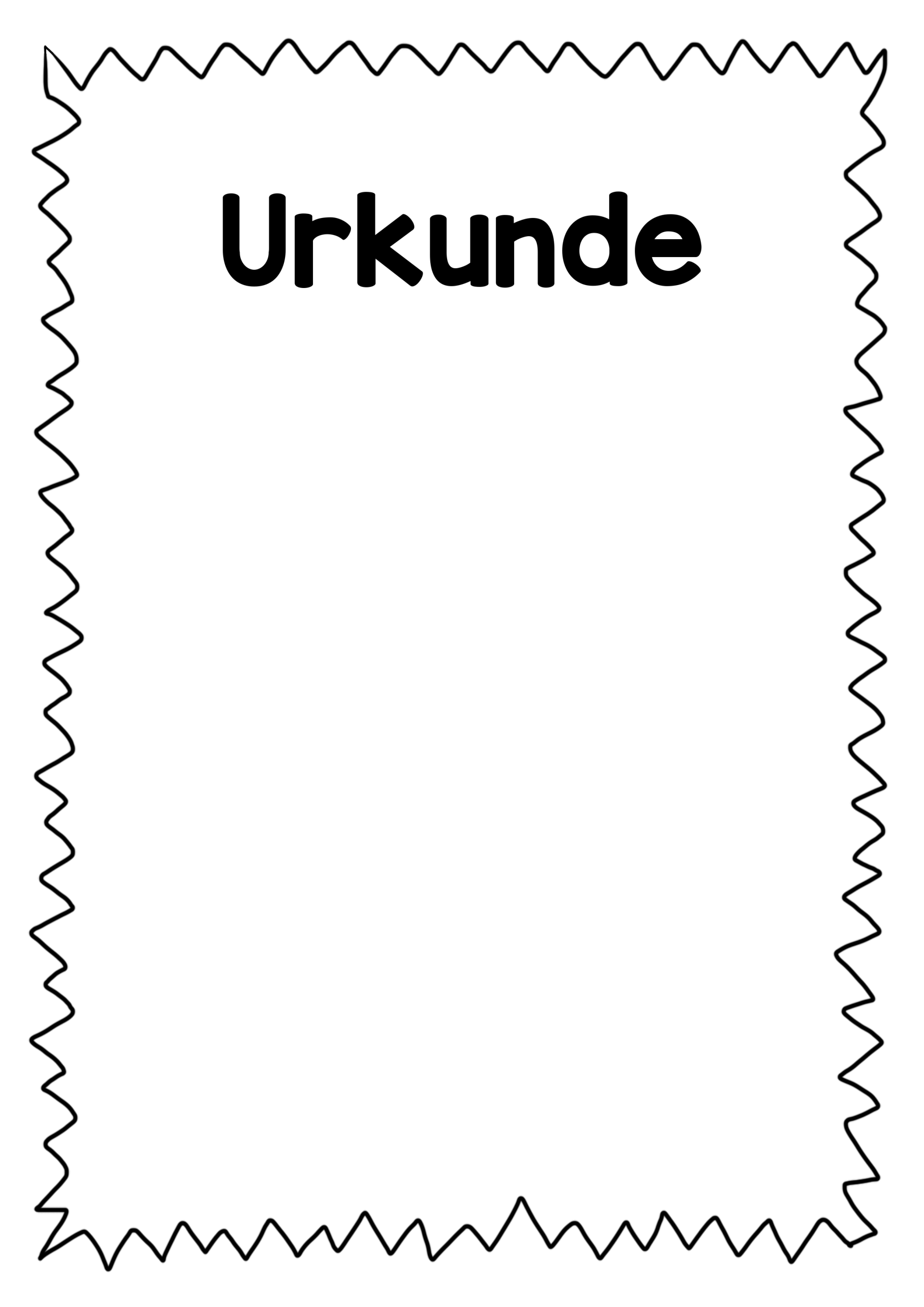 Bei der
Mintrobi-AG
erlangte
den
Schwarzen Gürtel
und damit Zugang zu: https://mintrobi.de/mintblockUser:Passwort:
Kassel, 20.12.2023
Ort, Datum
Prof. Dr. Kilian Singer
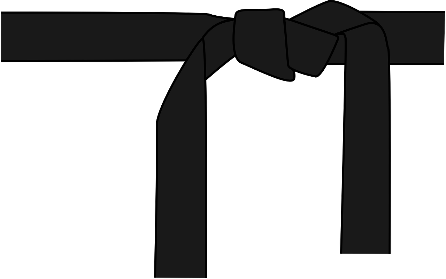